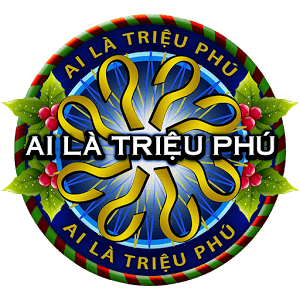 Câu 1: Hợp chất nào sau đây thuộc loại base ?
A. H2O
B. KCl
D. HCl
C. NaOH
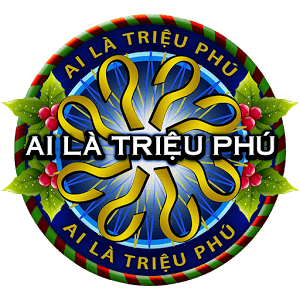 Câu 2: Phản ứng giữa acid – base được gọi là phản ứng gì ?
B. Phản ứng thế
A. Phản ứng hóa hợp
C. Phản ứng phân hủy
D.  Phản ứng trung hòa
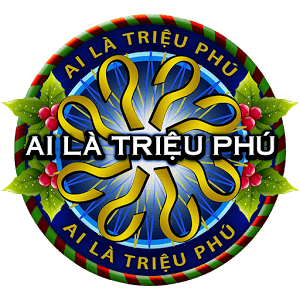 Câu 3: Sản phẩm của phản ứng giữa NaOH và HCl là ?
A.  NaCl và H2O
B. NaCl2 và H2O
C. NaHCl
D.  Na2CL và H2O
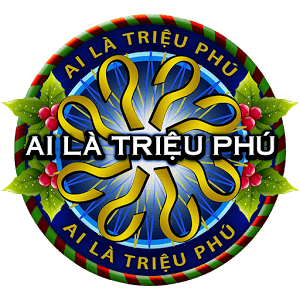 Câu 4: Hợp chất base có chứa nhóm nào sau đây ?
A. Nhóm –Cl
B. Nhóm - OH
C. Nhóm - CHO
D. Nhóm – COOH
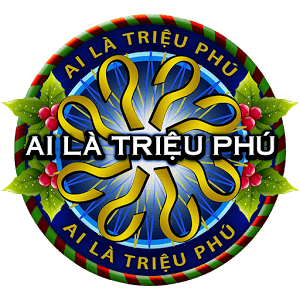 Câu 5: Môi trường base có giá trị pH như thế nào ?
A.  pH = 7
B. pH < 7
D.  pH > 8
C.  pH > 7
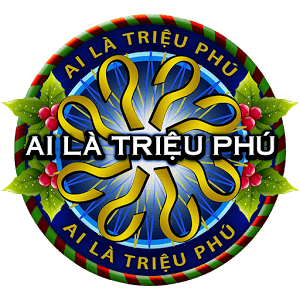 Câu 6: Đất chua có giá trị pH trong khoảng nào sau đây ?
A.  pH = 7
B. pH > 7
D.  pH = 9
C. pH < 7
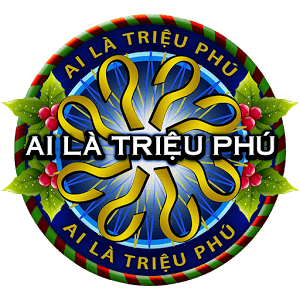 Câu 7: Để phân biệt dung dịch NaOH và dung dịch HCl, người ta dùng chất thử nào sau đây ?
B.  Vôi bột
A. dung dịch H2SO4
C. dung dịch KOH
D.  Giấy quỳ tím
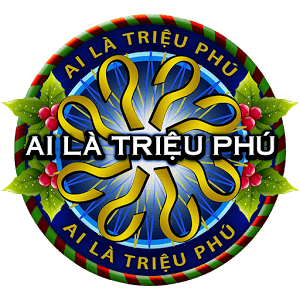 Câu8 : Để khử chua cho đất, người ta thường sử dụng chất nào sau đây ?
A.  Vôi bột -  CaO
B. Sodium hydroxide - NaOH
C.  Hydrochlohidric  - HCl
D. Acid sufuric - H2SO4
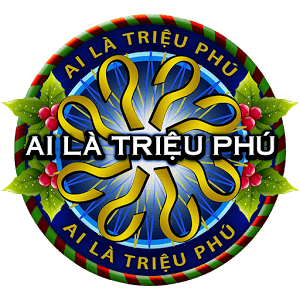 Câu 9: Tên gọi của base Fe(OH)3 là ?
B. Iron II hydroxide
A.  Copper II hydroxide
C.  Zinc hydoxide
D.  Iron III hydroxide
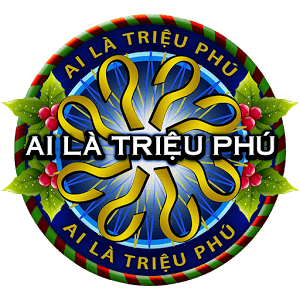 Câu 10: Magnesium hydroxide có công thức hóa học là ?
A.  Ca(OH)2
B. Mg(OH)2
C. M(OH)2
D. MgOH
Tạm biệt lớp và hẹn gặp lại!
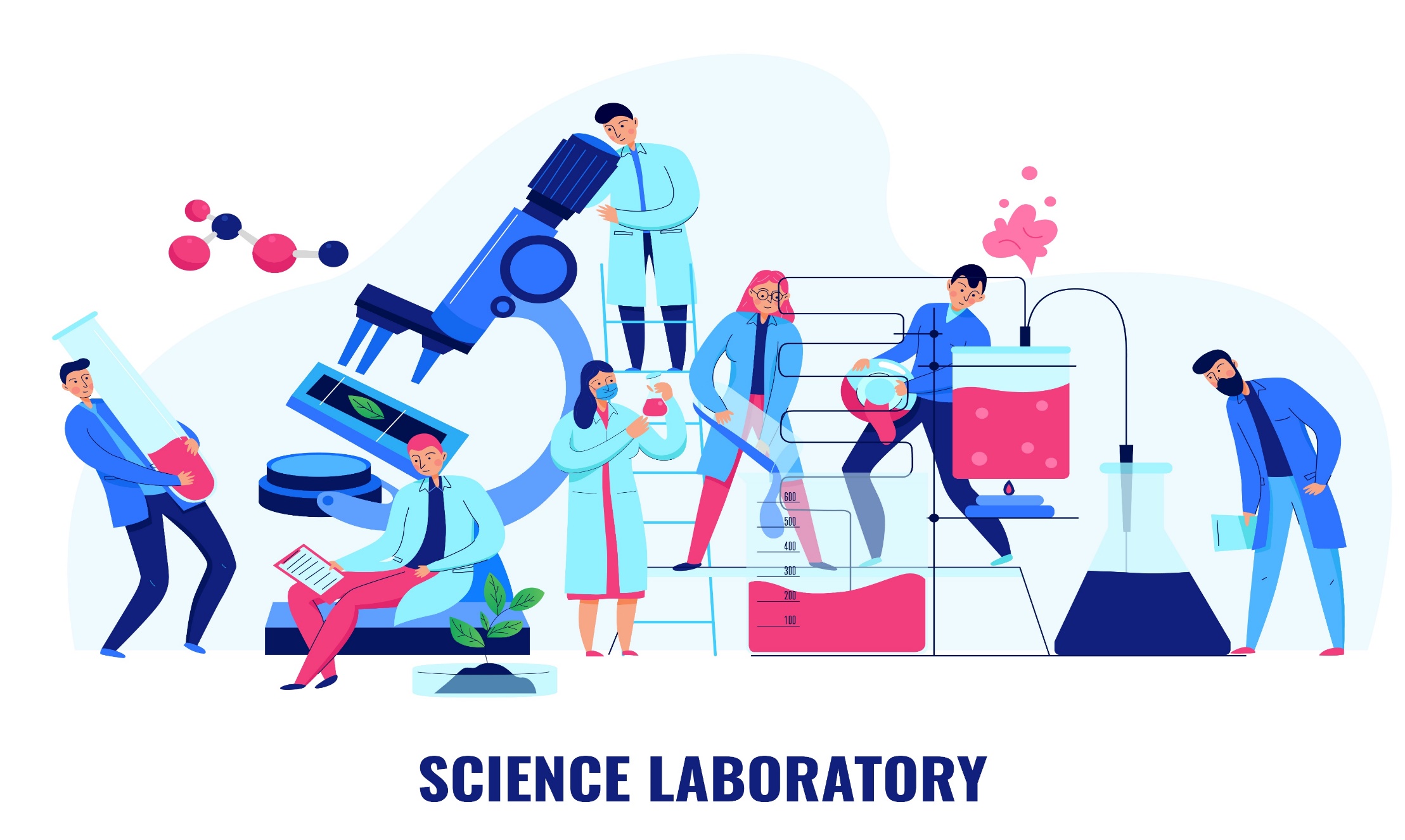